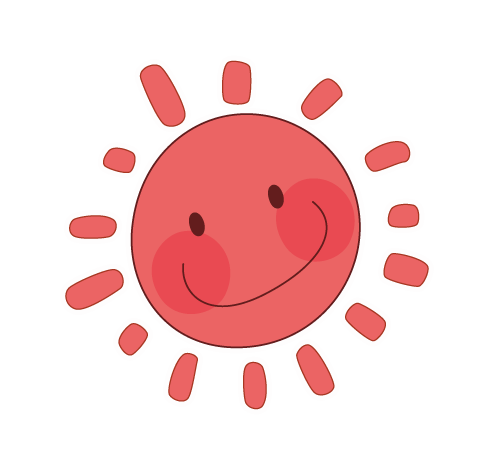 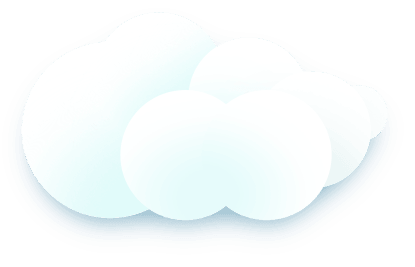 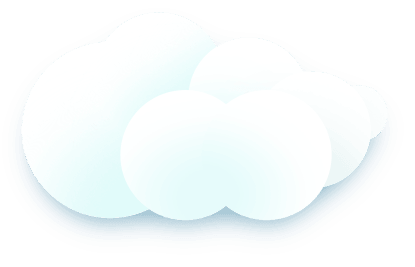 TIÕNG VIÖT 1
Bµi 40:  ¤N TËP Vµ KÓ CHUYÖN
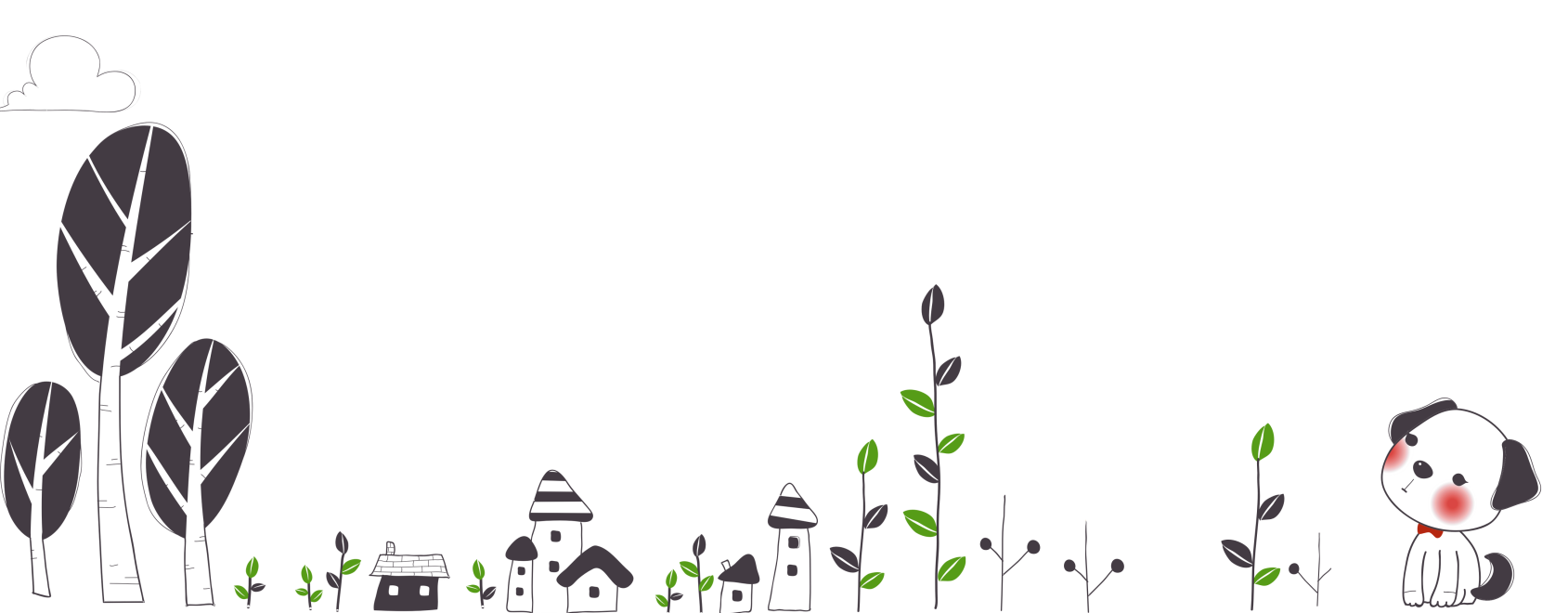 TIÕT 1
§äc
1
xãm   nåm    r¬m   kÏm   nªm    sim  chïm
tai      h·y   ®Êy    hái      héi     ch¬i
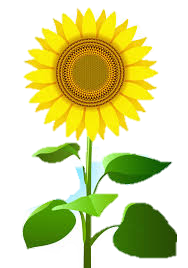 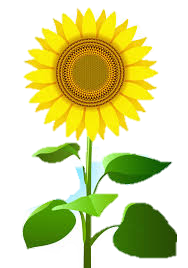 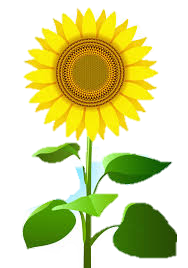 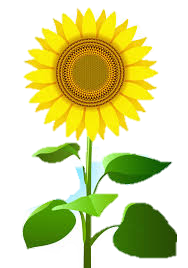 sím 
tèi
chóm
chÝm
chãi
läi
cµy
cÊy
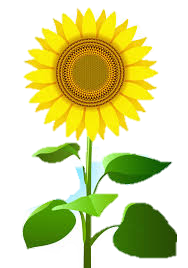 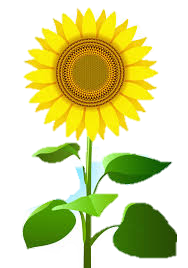 ngâ
hÎm
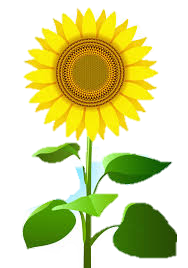 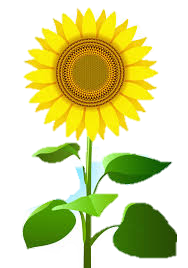 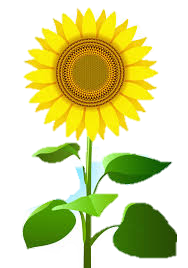 b¬i
 léi
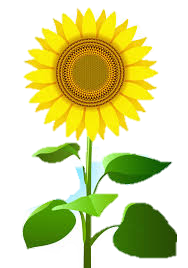 ªm
®Òm
lom
khom
giã
 nåm
b·i
båi
chãi läi
cµy cÊy
sím tèi
lom khom
b·i båi
chóm chÝm
b¬i léi
giã nåm
ngâ hÎm
ªm ®Òm
NhÝm con ra b·i cá t×m c¸i ¨n.  Nã phÊn chÊn khi thÊy v« sè qu¶ chÝn th¬m ngon. NhÝm véi ch¹y vÒ gäi b¹n chån.  C¶ hai quay l¹i, ¨n ®Õn no nª.
NGHØ GI÷A GIê
LUYÖN VIÕT
voi con có cái vòi dài.
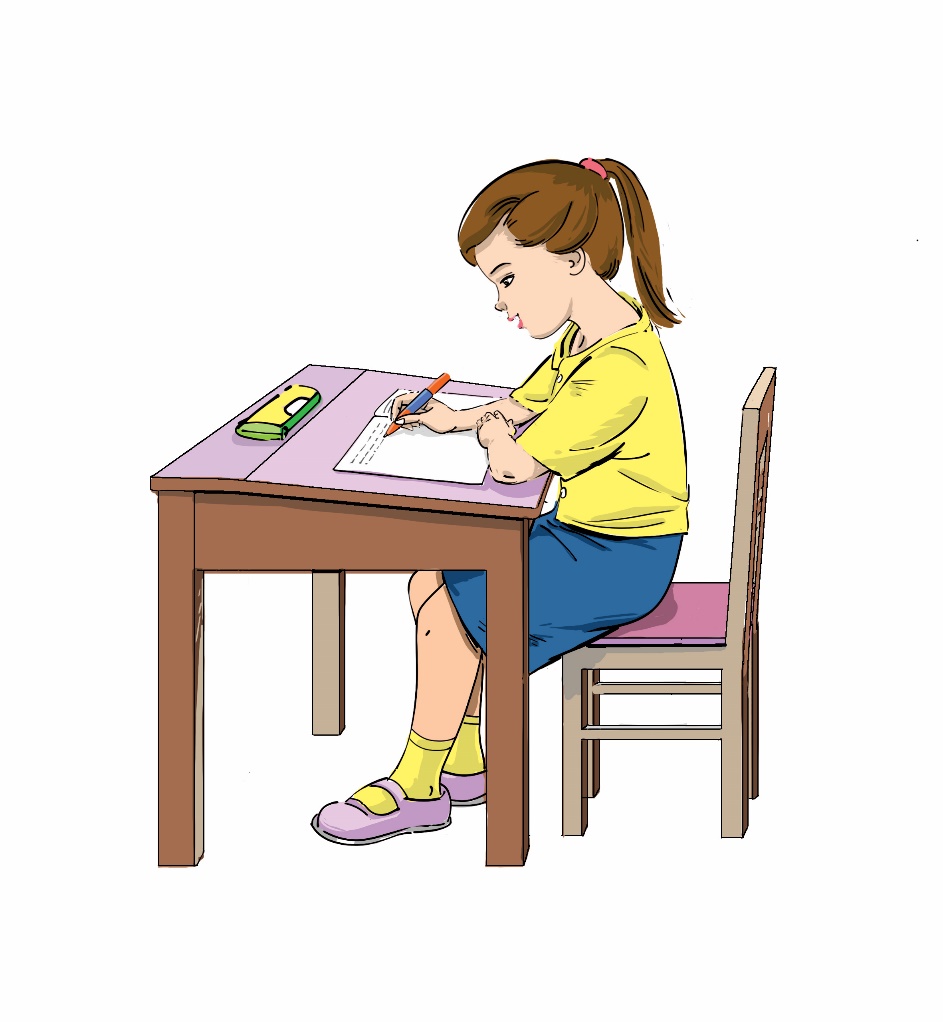 TIÕT 2
3
KÓ chuyÖn
Hai ng­ùêi b¹n vµ con gÊu
Hai ng­ùêi b¹n vµ con gÊu
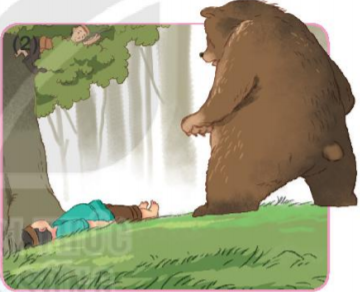 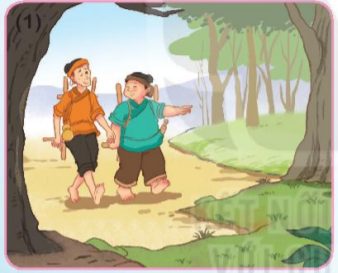 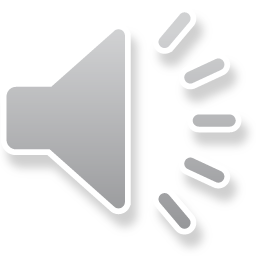 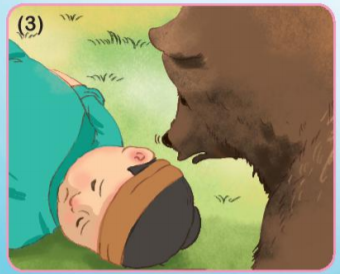 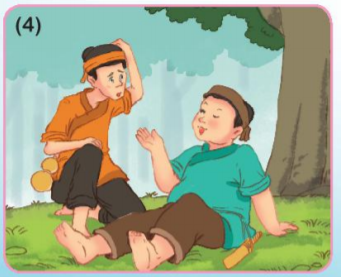 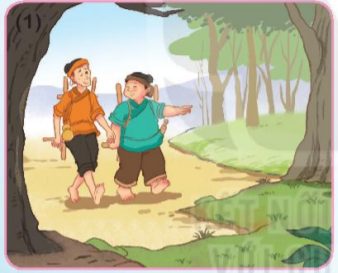 Trªn ®ù­êng ®i, chuyÖn g× x¶y ra víi hä ?
Hai ngùêi b¹n ®i ®©u?
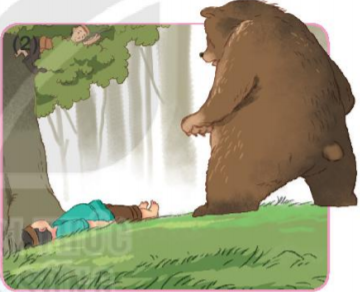 Anh bÐo lµm g× ®Ó ®¸nh lõa con gÊu?
Anh gÇy lµm g× khi nh×n thÊy con gÊu?
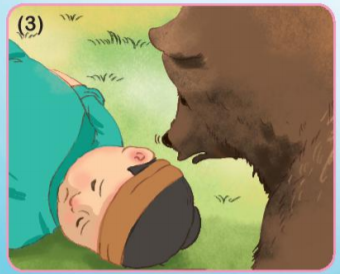 V× sao con gÊu bá ®i?
Con gÊu lµm g× chµng bÐo?
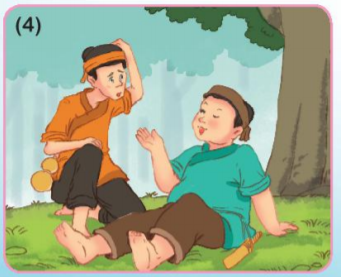 Theo em, anh gÇy cã ph¶i lµ ng­ùêi b¹n tèt kh«ng? T¹i sao?
Anh bÐo tr¶ l­êi anh gÇy thÕ nµo?
Anh gÇy hái anh bÐo ®iÒu g× ?
Hai ng­ùêi b¹n vµ con gÊu
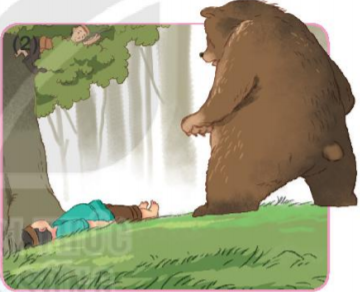 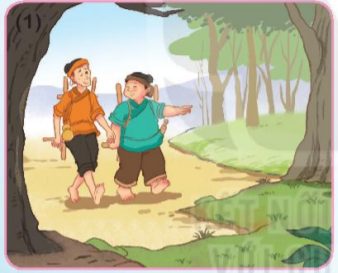 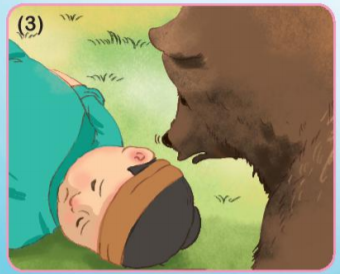 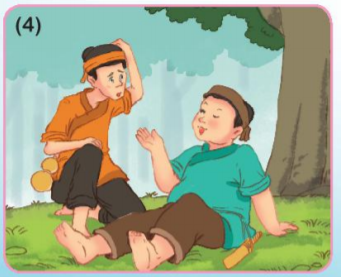 DÆN Dß
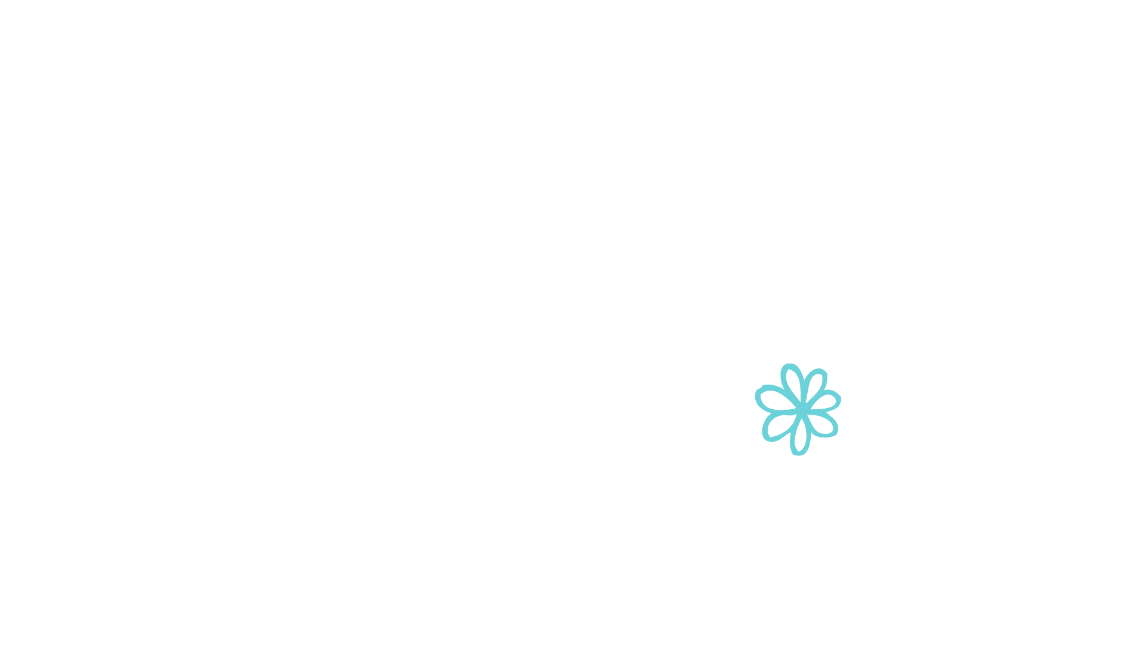